Chapter 7
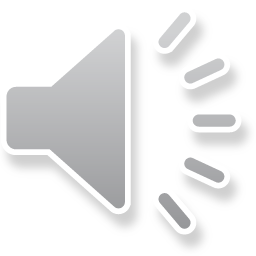 Citizens in a Democracy
A. Citizenship: Rts & Responsibilities
1. Constitution does not say how citizenship is determined
2. 14th Amendment: defined citizenship & granted citizenship to former slaves
3. Rts & Responsibilities
a. lawful permanent residents have most of the same rts
b. only Am citizens can vote, hold public office, collect welfare & have federal jobs
c. all ppl living in US must pay taxes & obey laws
d. all males over 18, incl undocumented immig must register for the draft
B. Becoming a Citizen
1. birth (born in US or outside US to Am citizens)
2. naturalization
a. 18yrs old
b. legal perm resident for 5yrs
c. pass literacy & civics test
3. naturalized citizens can vote, hold public office (not Pres or VP)
4. undocumented immig are in US illegally & not eligible for citizenship unless they leave & enter legally
5. US gives ppl who marry US citizens or have job skills priority
6. A criminal conviction may result in deportation
7. Green cards
a. issued to legal perm residents
b. an ID card that allows a person to live & work in US
C. Political culture (shared values, beliefs & attitudes)
1. liberty, =ity, democ, individualism, justice, patriotism, optimism, civic duty
2. Ideologies
a. liberals: believe govt should take an active role in solving society's problems
b. conservatives: want to reduce: the size of govt, regulation of business & govt programs; govt should intervene to protect tradition (ex. Abortion, marriage)
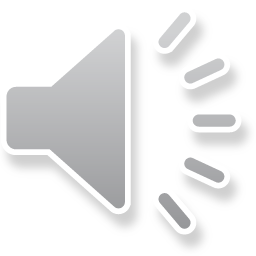 c. socialists: goal: to reduce econ inequality
d. libertarians: want the least amount of govt, economic conservatives, social liberals
e. environmentalists: protect the environment (Green Party wants a sustainable society)
f. centrists: more moderate (between Lib & Conserv); most Ams consider selves centrist
D. Engage in civic life (vote, volunteer, stay informed)
1. social capital: connections ppl use to solve common problems
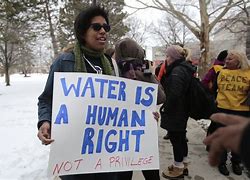 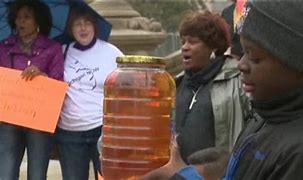 Click to add text
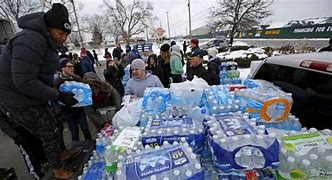 Flint, MIchigan: General Motors moved away, city switched to water from Flint river. The pipes were corroded & particles entered the water, leading to rashes & headaches, higher lead levels in children's blood. Letters to newspapers, contact with state & federal agencies, city council meetings & social media. In 2016, city began replacing pipes
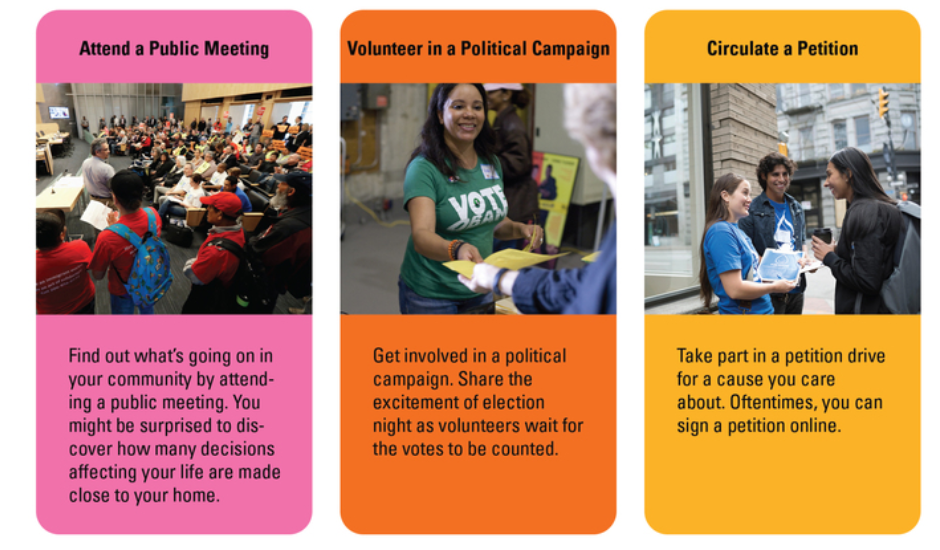 2. Civic engagement
a. electoral: vote, volunteer in polit campaigns
b. civic: help others, support non-profits, volunteer
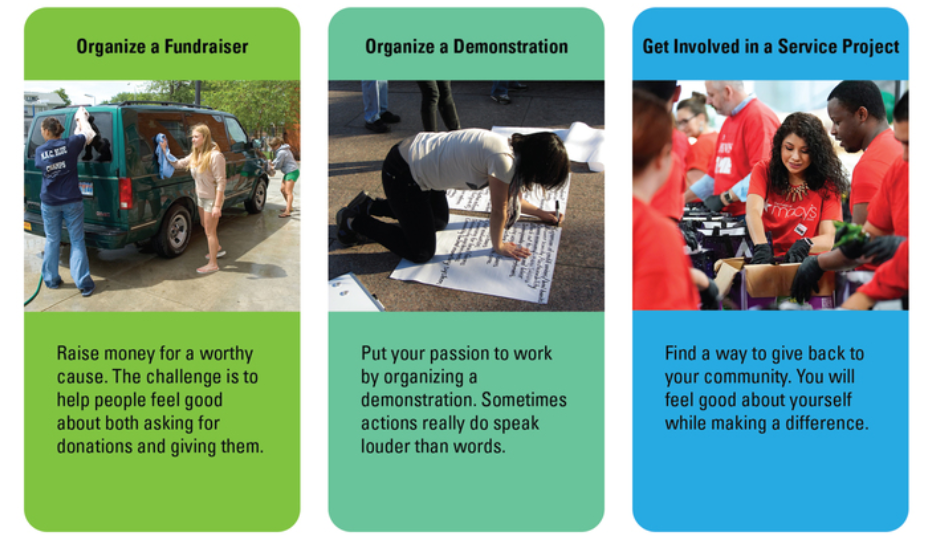